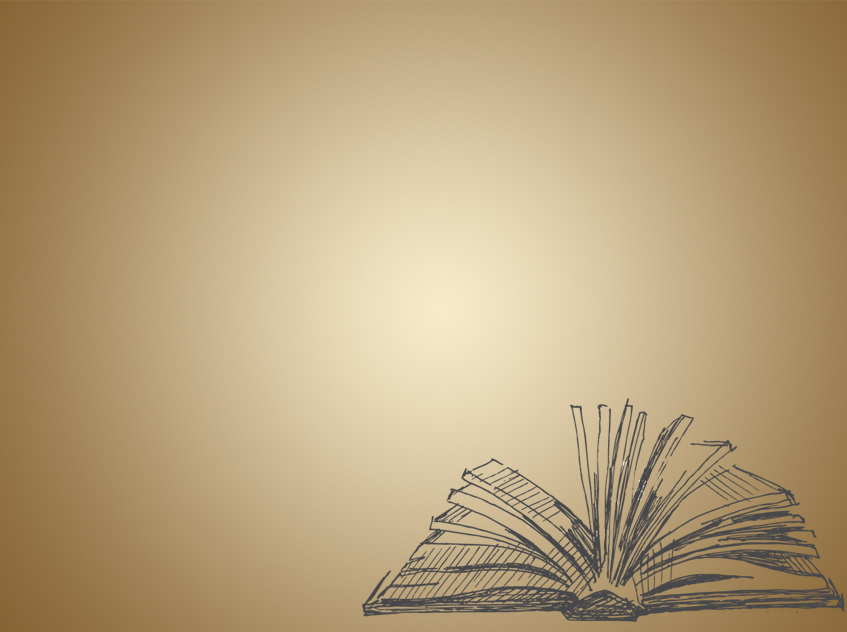 Азбука 
донского
 казака
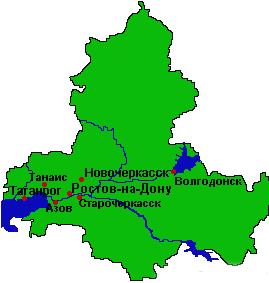 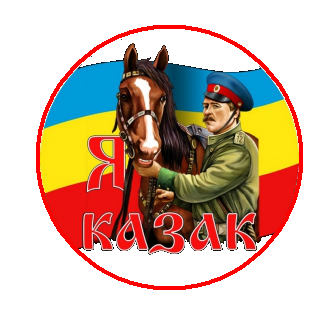 Автор презентации: Плотникова О.В., учитель начальных классов
 МБОУ СОШ №3,  г.Донецк, Ростовская область
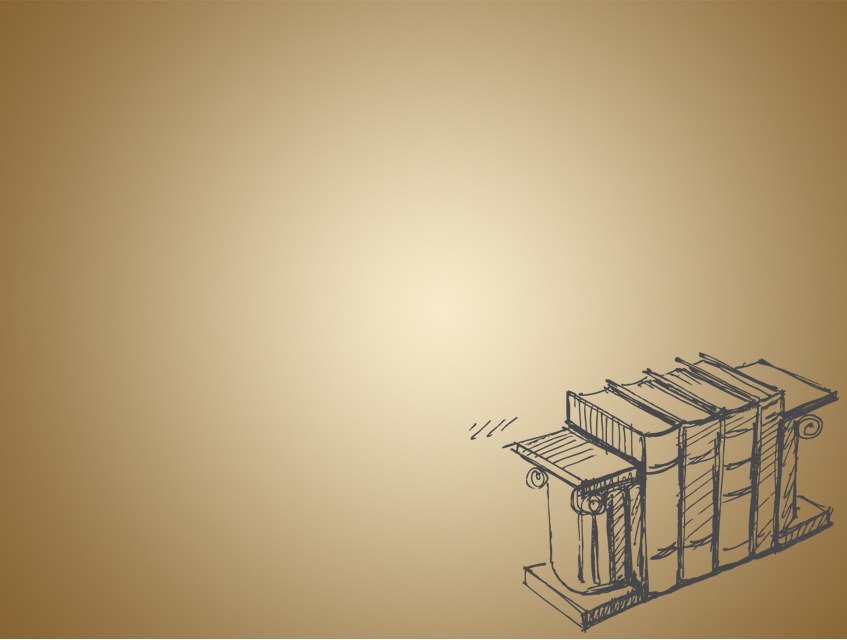 Удалые казаки
Средь донских степных полейИ кубанских ковылей,Где Кубань и Дон текутКазаки давно живут.Гордый и лихой народЗаслужил себе почет:Храбрость, мужество, отвагуНа своих плечах несет.Честью с детства дорожат,Любят холить жеребят,Из лозы корзины вьют,Песни звонкие поют.Память предков охраняют,Веру в Бога почитают,И обычаи свои Сохраняют на Руси.
Слава героям! Казакам слава! 
Пусть будет могучею наша держава! 
Будем мы Родине честно служить,
 славою предков своих дорожить!
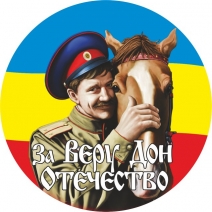 Н.Дик
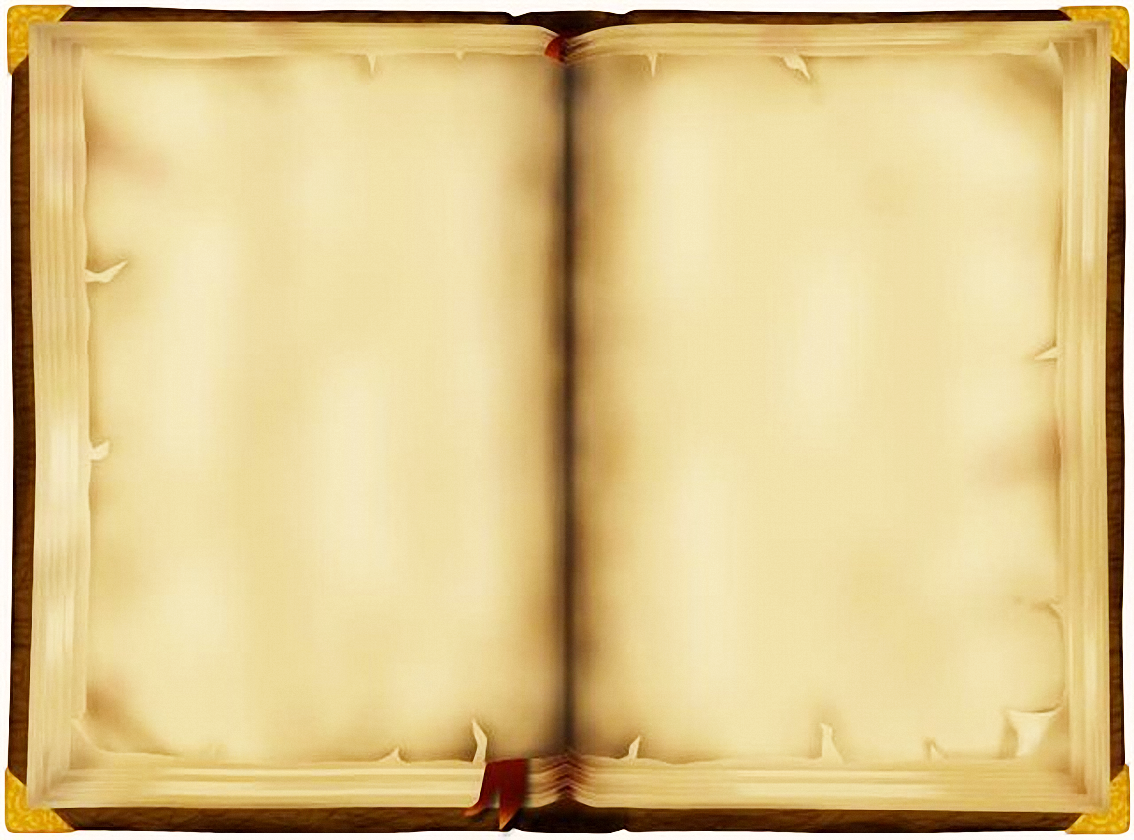 А
Б
Булава
 и баз,
 и бурка
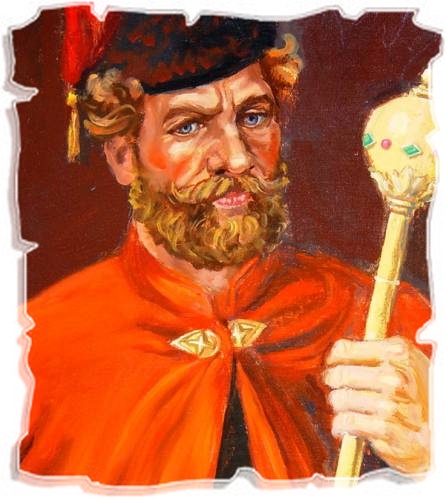 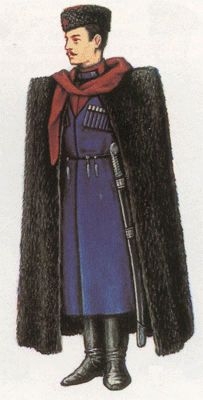 Булава, а также бурка
Воевали с немцем, с турком.
Всем знакомые слова?
Жезл  короткий – булава,
Без зазора, без изъяна –
Символ власти атамана.
Бурку носят и сейчас.
Двор казачий – это – баз.
Атаман
У вольной казачьей общины,
Когда-то давно и поныне
Главнее всего – атаман.
Боялся его басурман.
Так в чём его гордая сила?
Служил он и служит России!
Он – верности, доблести знак.
Он – умный и смелый казак!
(Г.Утюгина)
(Г.Утюгина)
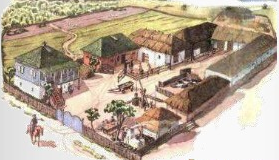 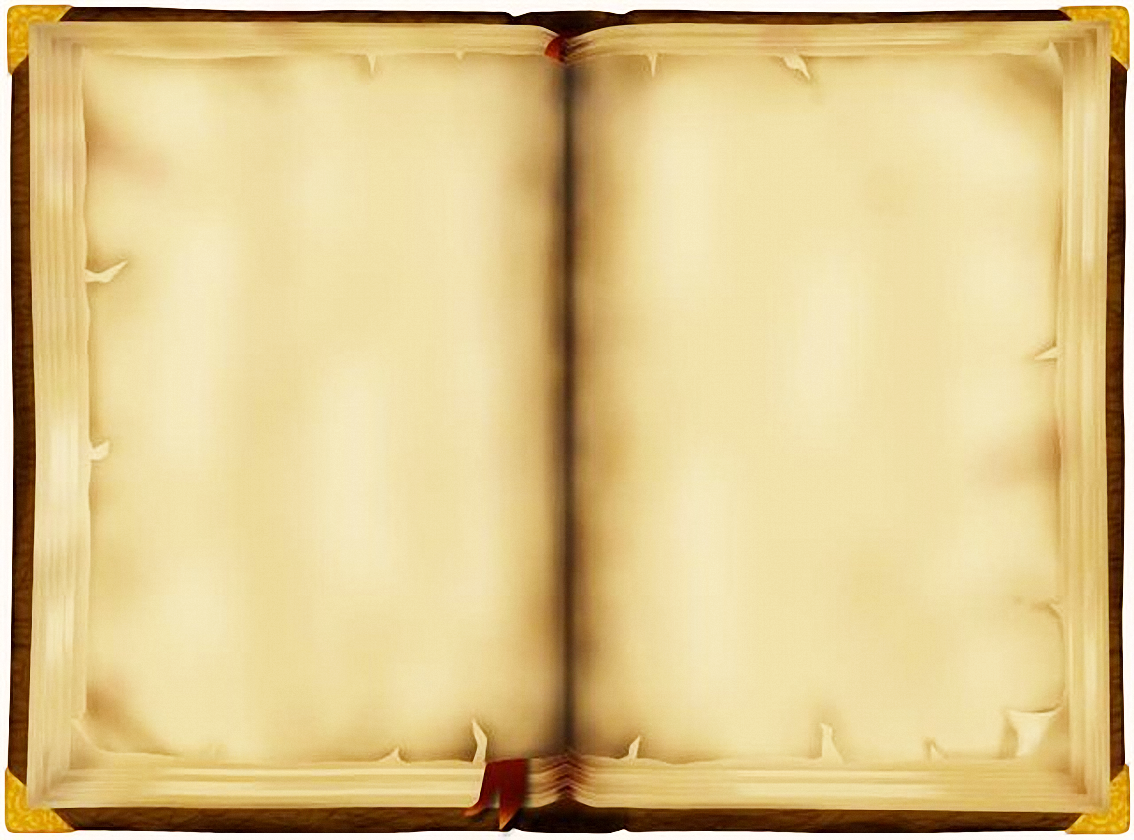 В
Г
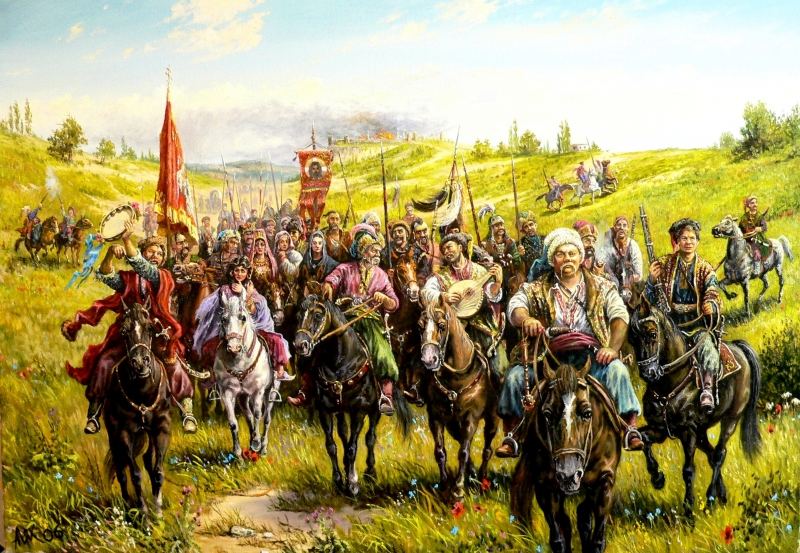 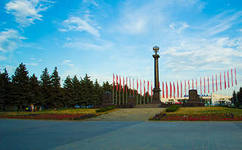 Всевеликое Войско Донское
Город - герой
В наших южных краях,Донских просторных  степях,Где Дон-батюшка лентою вьётся,Там когда-то возникГородок невелик,Что Ростовом казачьим зовётся.

Кто станет городом – героем?
Не тот, кто лишь дома построит.
Нет, надо подвиг совершить,
Геройски воевать и жить!
Всевеликое Войско Донское,Войсковой Кафедральный собор.Небо ясное и голубое,И слезой затуманился взор!..Как же можно тобой не гордиться, Как же можно тебя не любить?Ты казачья донская столица!Здесь мы рады работать и жить!
(О.Семенова-Лебедева)
(Г.Утюгина)
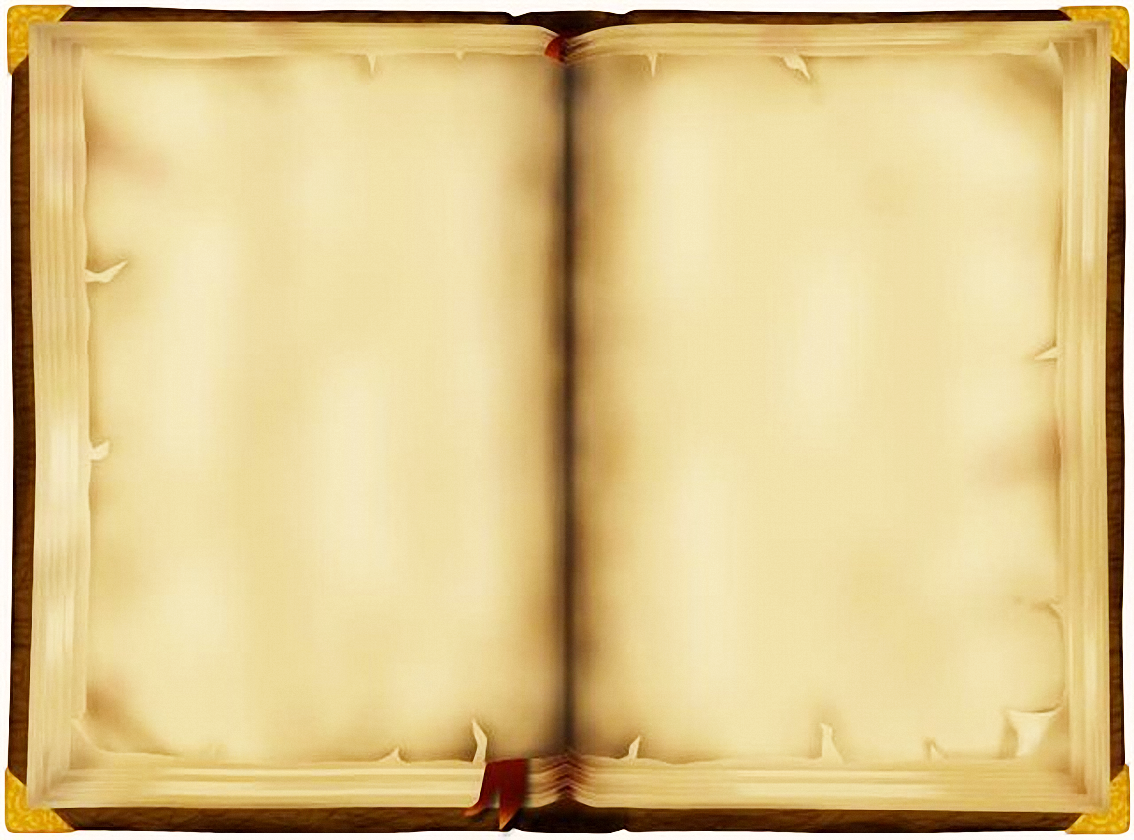 Д
Е
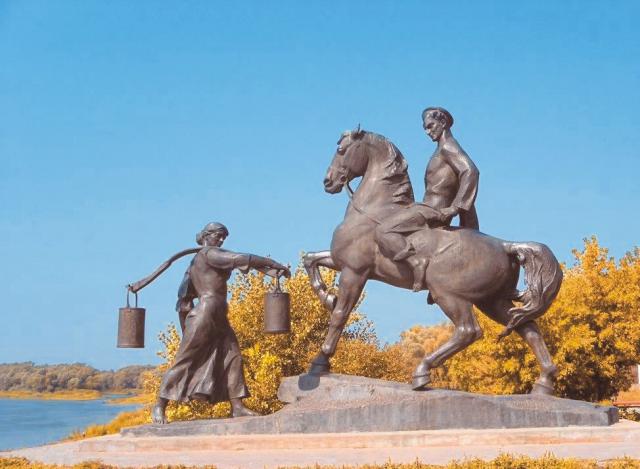 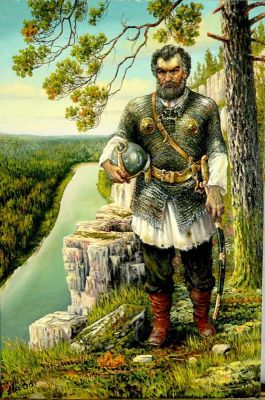 Дон - батюшка
Откуда Дон берет начало,Где скрыта вечная струя,Что вниз по руслу величавоУходит в дальние края?Под невысокою березкойНачало Дон свое берет;Из-под травы земли московской,С Ивана-озера течет.Века идут… Но не мелеетДонское русло на пути;И все мужает, все смелеетКазачье воинство в степи.
Ермак
Славных лиц в России много:
Тех, кто край родной любя,
Укреплял Державу строго,
Не жалел в трудах себя.
В сердце каждого потомка
Ермаком оставлен след.
Честной службой, битвой громкой,
Славой доблестных побед.
(Е.Трушина)
(А.Софронов)
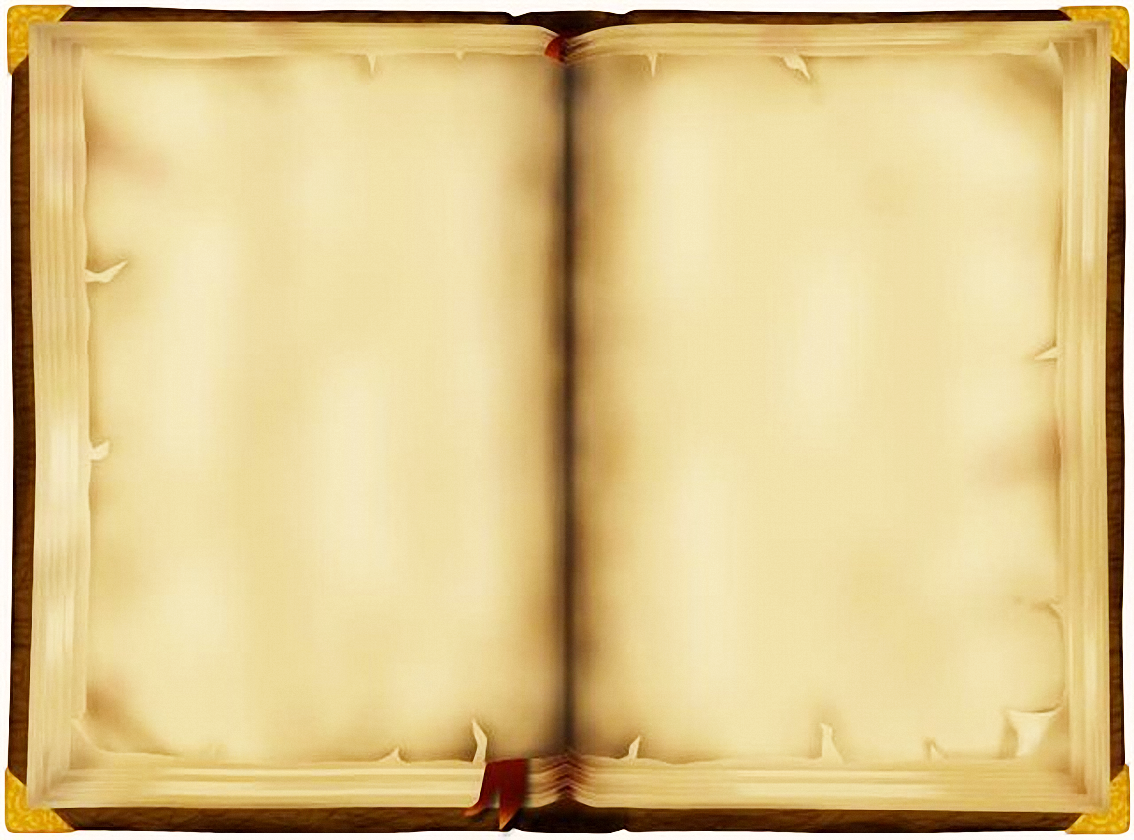 Ё
Ж
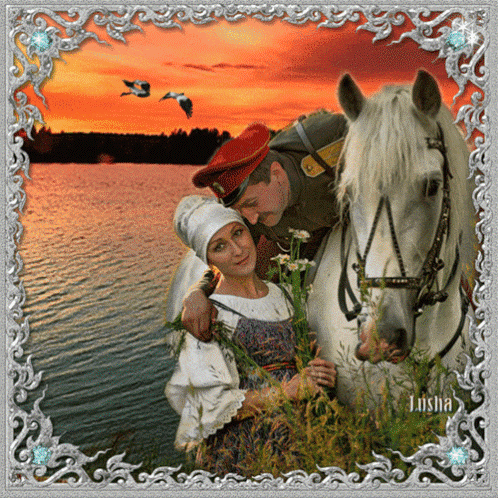 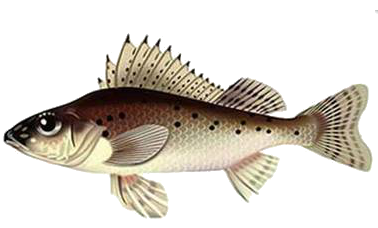 Ёрш
Жена казака
На волнах, качаясь зыбко,
Казаки ловили рыбку.
В раннюю поднявшись рань.
На обед несли тарань.
И колючий верткий ёрш
Очень для ухи хорош!
Толк в нём знают едоки
Казачата, казаки.
Уходил казак на войну И прощался с милой женой: - Я вернусь, родная, домой, Лишь спасу тебя и страну.               Я вернусь, ты слезы не лей,               Будет все у нас хорошо.
              Только за окном все темней.               Встал, обнял детей и ушел.
(Ю. Сомов)
(Г.Утюгина)
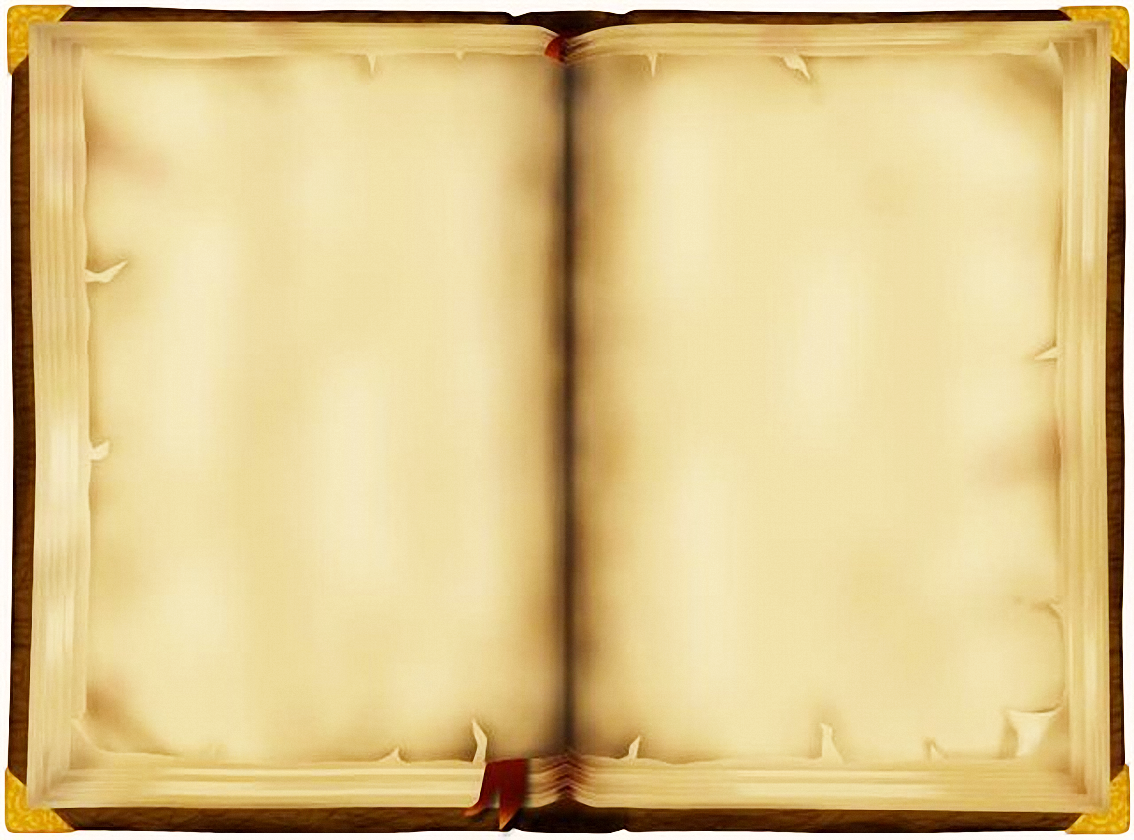 З
И
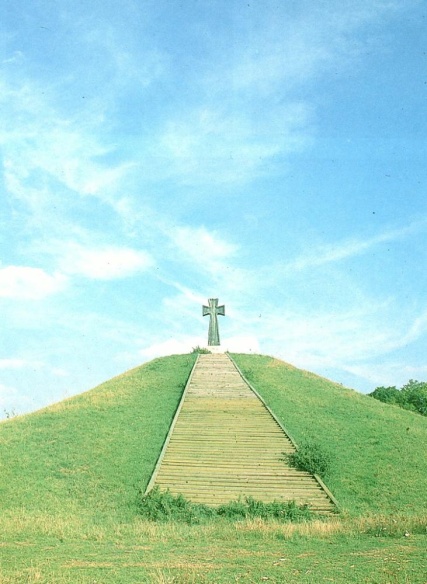 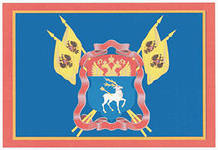 Знамя казаков
Ирий (рай)
Ирий ждёт славных донских казаков.К смерти достойной всегда будь готов.Кто за Отечество жизнь положил,Тот путь себе в мир святой проложил.
Степь завернулась в белёсый туман.Дремлет старинный высокий курган.Звёзды сияют, мерцают с небес.Спит убаюканный за Доном лес.
Войны испытанные дети,Русь помнит ваши имена!Недаром славою столетийПокрыты Дона знамена:Вы вашей кровию вписалиЛюбовь к Руси в её скрижали!
(И.Никитин)
(И.Мордовина)
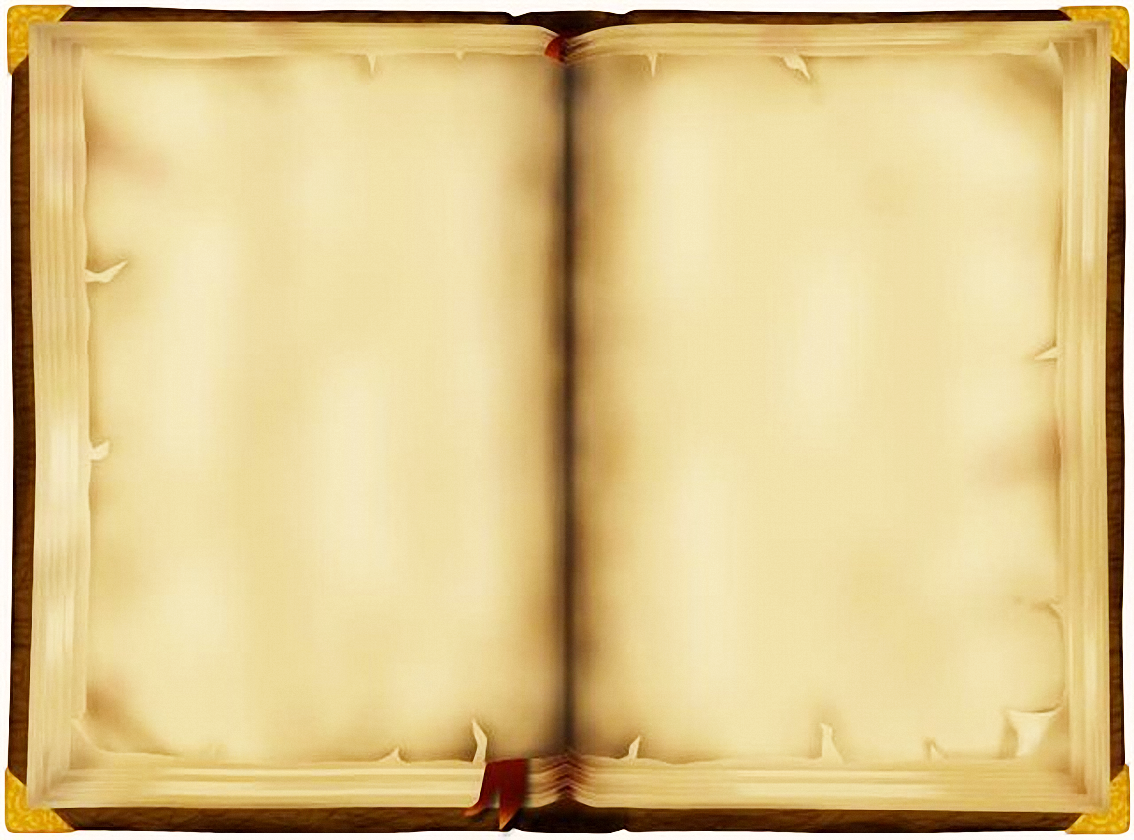 Й
К
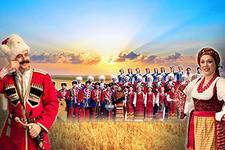 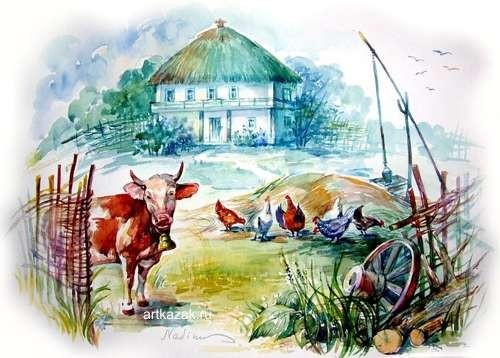 Курень
Казачий хор
Знает каждый про курень – 
Хата, дворик  и  плетень.
Виден он издалека - 
То жилище казака.
А ещё курень – часть войска,
Что сражается геройски.
Будто пьёшь из родников,
Так привольно и легко
Льётся песнь былых веков,
В ней народ велик, умён
И талантлив и могуч, - 
И разгонит серость туч.
Так звучит казачий хор
С давних лет и до сих пор.
(Г.Утюгина)
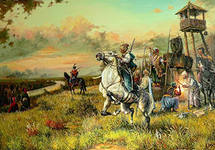 (Г.Утюгина)
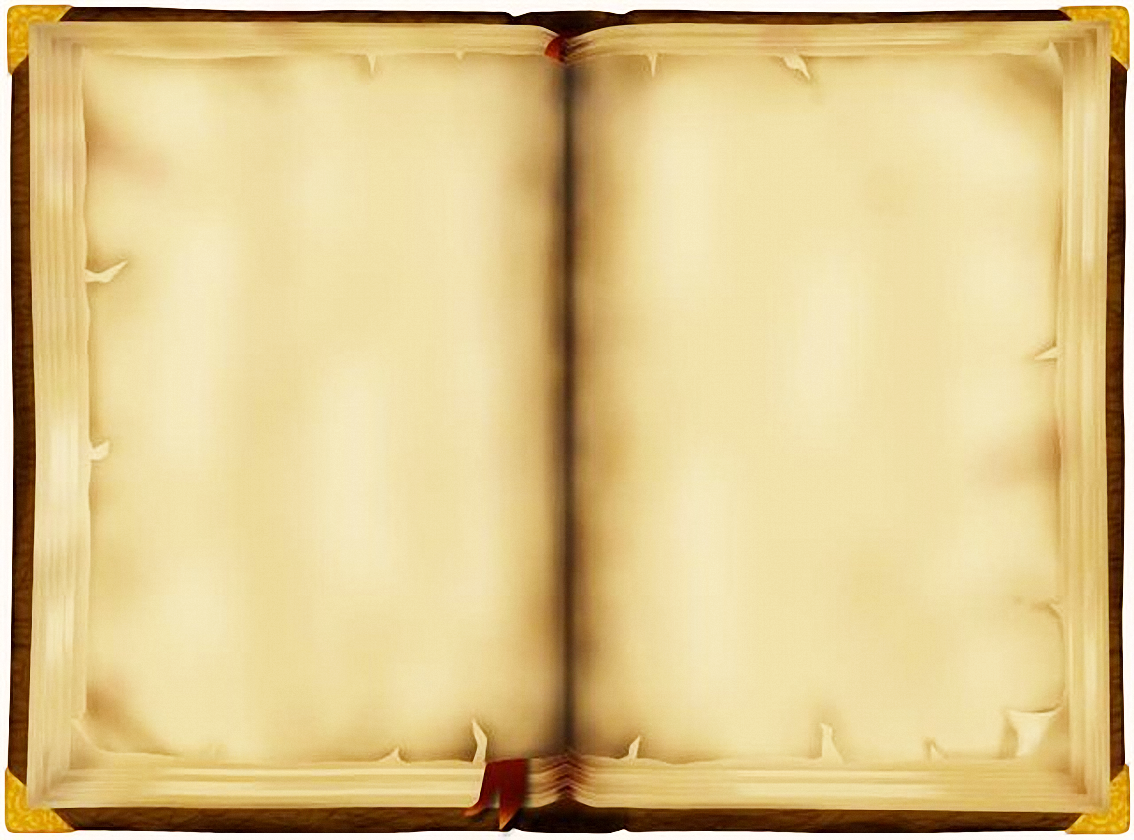 Л
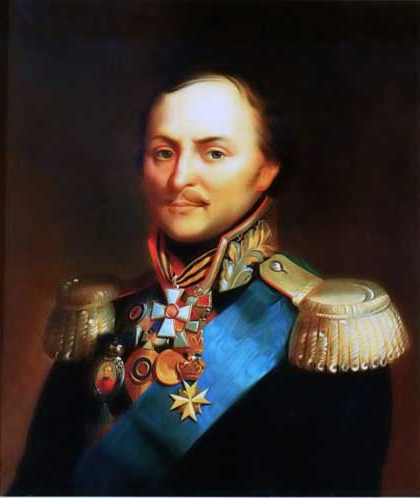 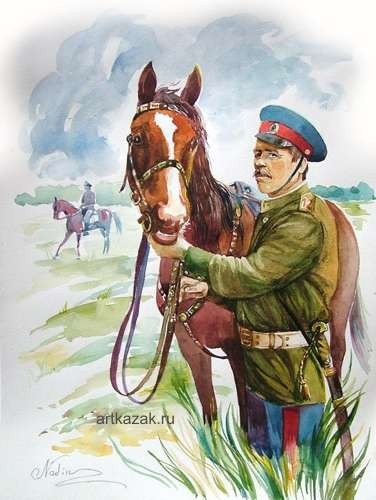 М
Лампасы
Матвей Платов
Пошили форму синююДонские казаки.Из алой ткани сделалиЛампасы на штаны.
Остатками в фуражкахОколыш обвелиИ сквозь века легендуОб этом пронесли.
В боях ты был певцом булата,Рубил с плеча, колол насквозь...Всегда победа там, где Платов,Так это с детства повелось.
(И.Шептухин)
(И.Мордовина)
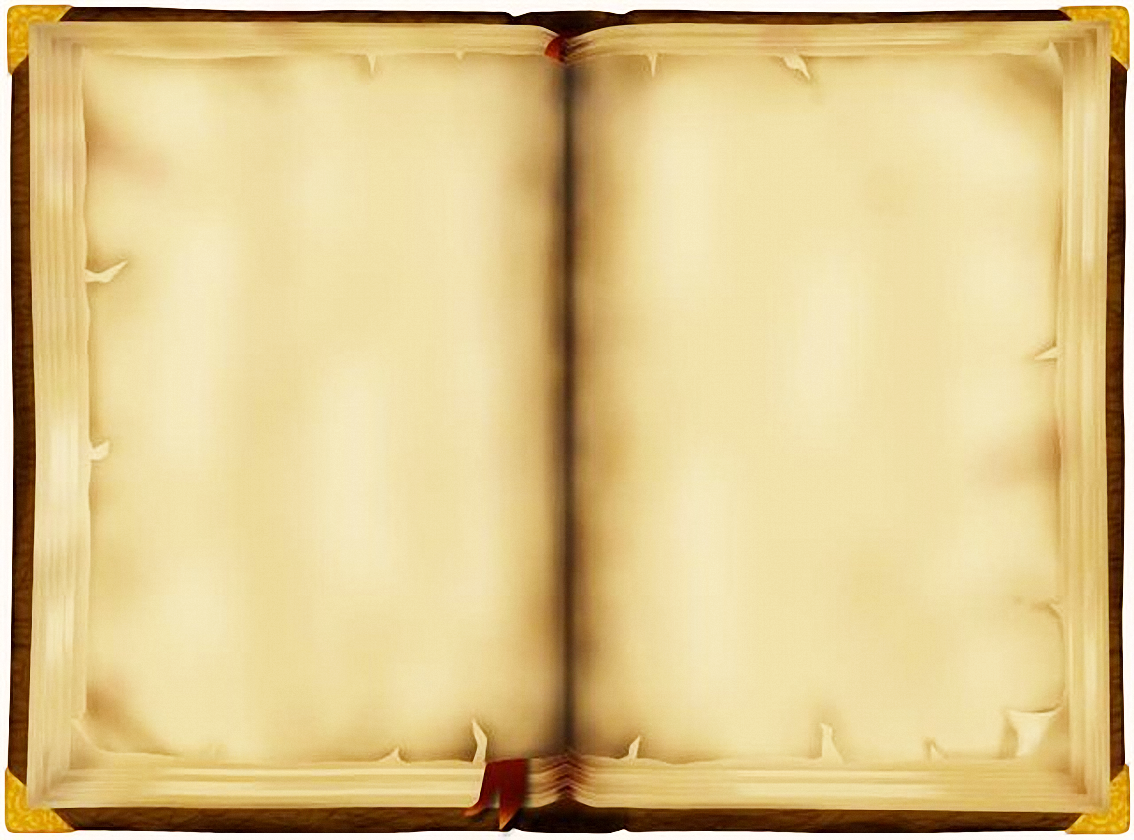 Н
О
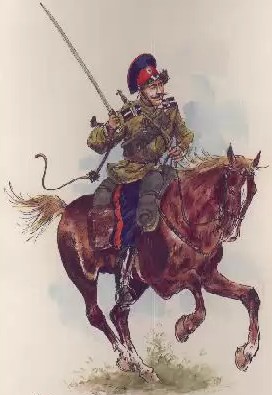 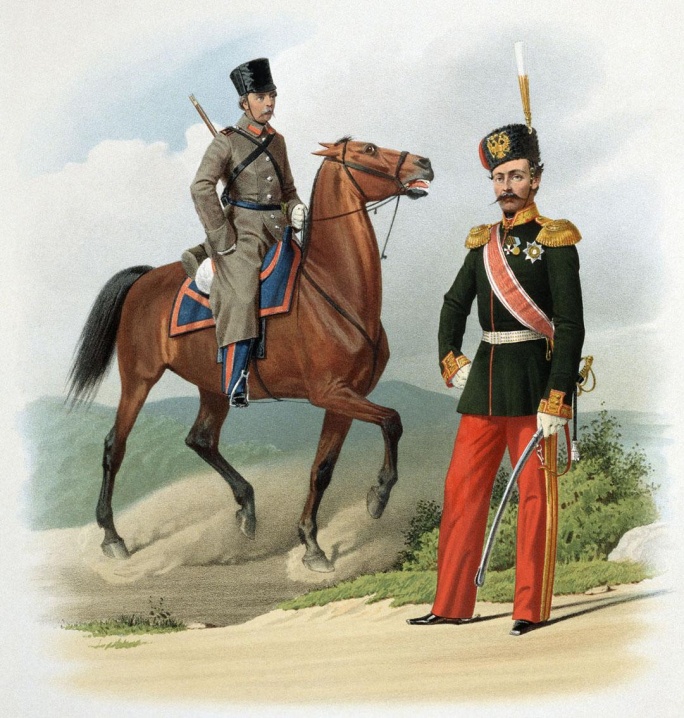 Нашет и нагайка
Был стремительным галоп.
Конь несется – ветер в лоб.
Так казак не скажет «нет»
И зовет галоп «нашет».
Что ты знаешь про нагайку?
Ну-ка, милый, отвечай-ка!
Провинишься – будешь знать,
Не захочешь есть и спать.
Одежда казака
Одна одежда для парада,
Здесь все отличия, награды.
А в форме строгой шёл в поход
И рвался в бой за свой народ.
(Г.Утюгина)
(Г.Утюгина)
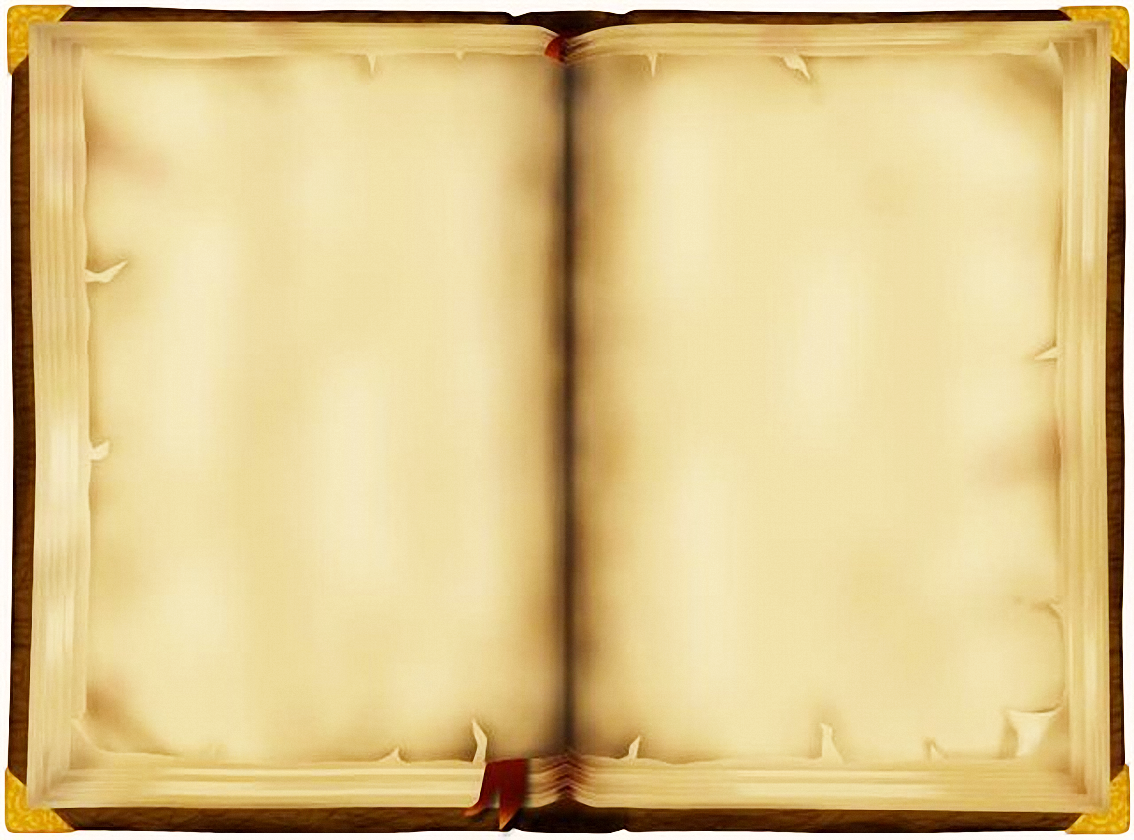 П
Р
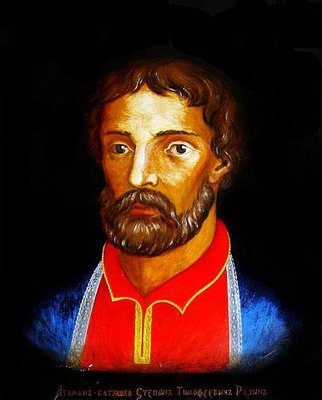 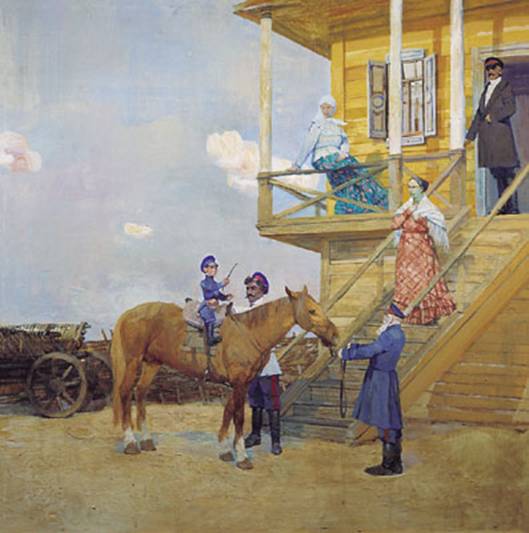 Разин 
Степан Тимофеевич
Присяга
Был казачок почти ребёнком.
Но выбирал он жеребёнка
(В том помогала вся родня),
Для службы верного коня.
Когда ж казак давал присягу,
То клялся в смелости, отваге.
И так служил он ночью, днём
С горячим преданным конём.
У костра возле реки Собралися казаки. Добрый молодец стоял, Перед ними речь держал. -Удалые молодцы, Ваши сабельки остры, Вот он я, зовусь Степаном, Выбирайте атаманом.
(Г.Утюгина)
(В.Алябьев)
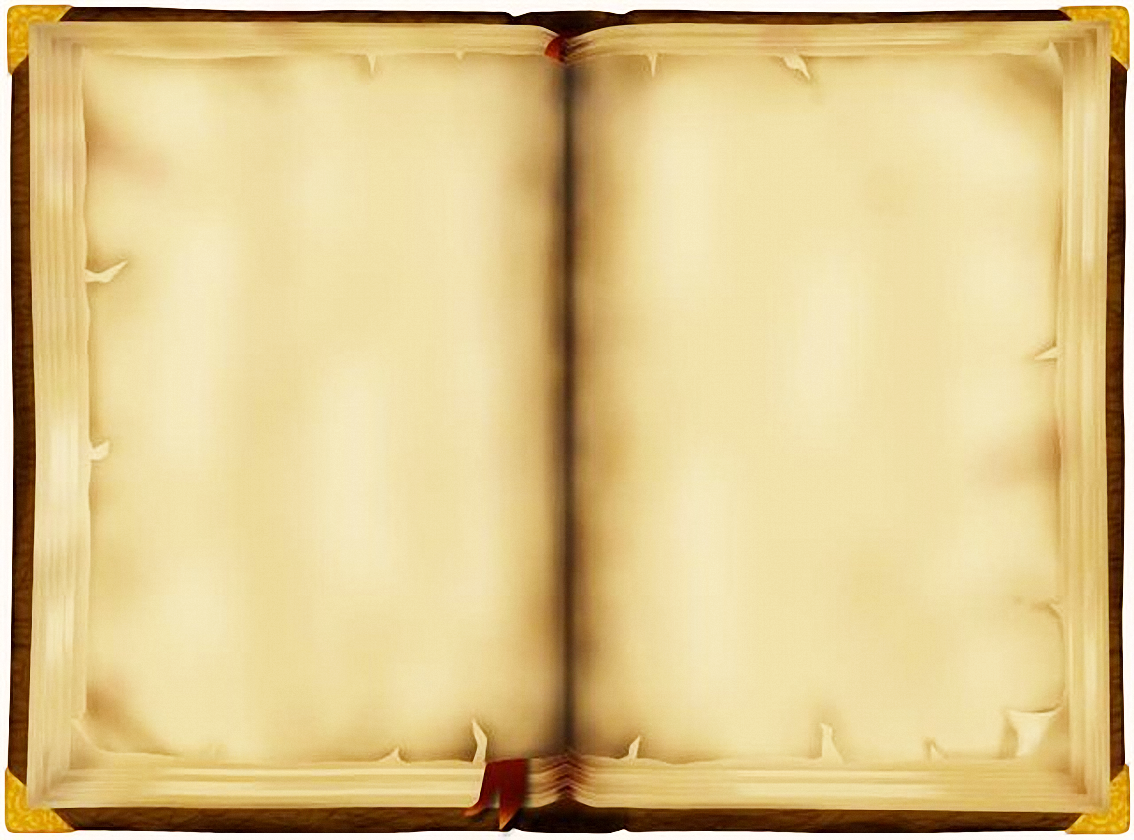 С
Т
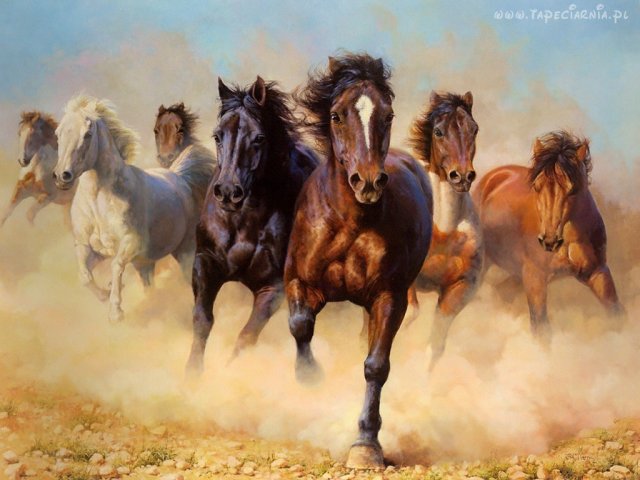 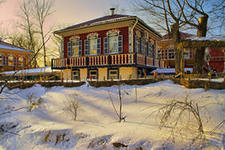 Табун
Станица
Мчатся  весело, игриво
Табуны, сияя гривой.
Это было, нет, не сном...
Угонись за табуном!
В сердце нежность и отрада,
Как коней увидишь стадо.
Вот несутся косяки.
Так изящны и легки.
Не хотим мы жить в столице,
Любим мы свою станицу.
Помним дедовский завет:
Лучше в мире места нет.
Сход станичный – как собранье.
Вечерком аль утром ранним
Соберутся земляки и гуторят казаки.
(Г.Утюгина)
(Г.Утюгина)
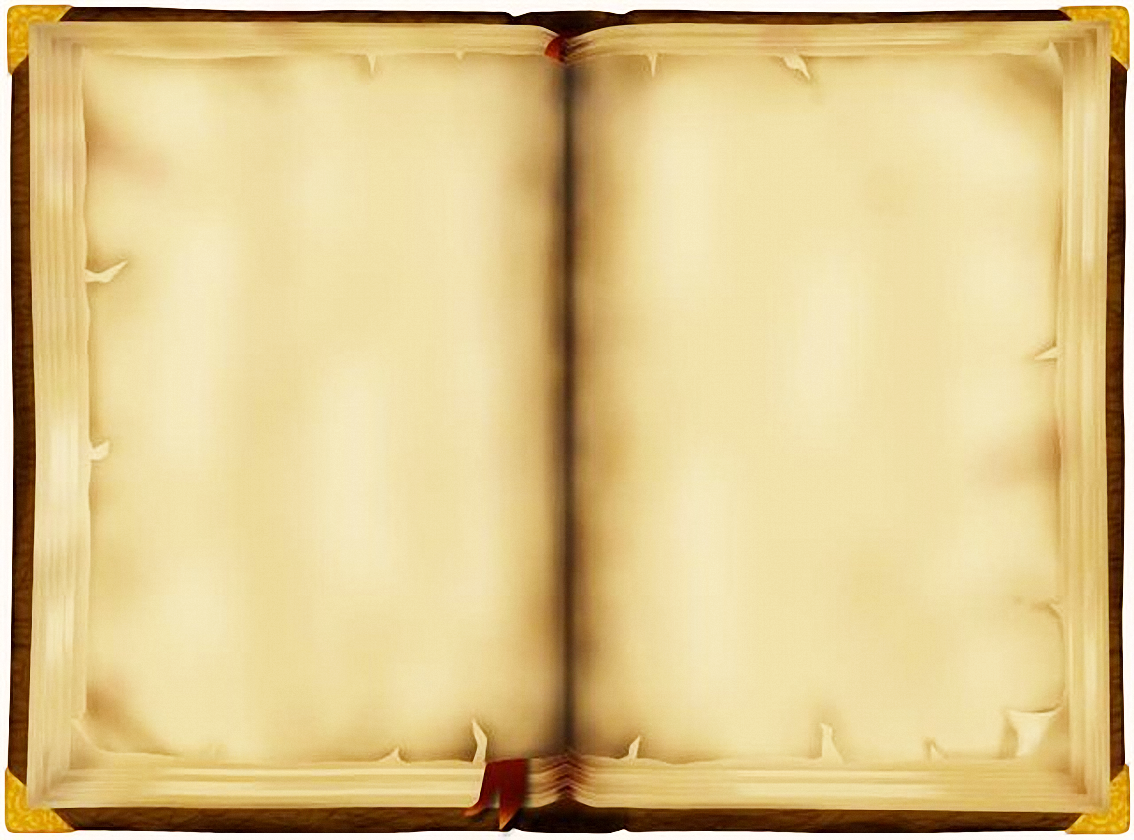 У
Ф
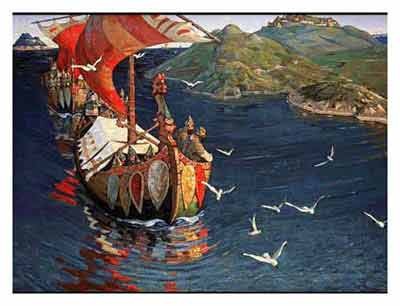 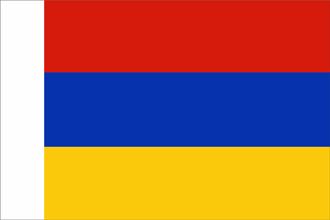 Флаг Ростовской области
Ушкуй (вёсельная лодка)
Флаг ростовский наш приметный,
Он - красивый, он –заветный.
Четыре ярких полосы
И непросто для красы.
Раскрою флага вам секрет:Белый цвет — как белый снег,
Жёлтый – солнца яркий свет,Синий —Дон нам шлёт привет,Ну, а красный — будто мак!Это наш ростовский флаг.
Наш ушкуй вперед плывет,
Все рифы обходя и мели.
Впереди сраженье ждет.
Мы победить врагов сумели!
(О.Плотникова)
(О.Плотникова)
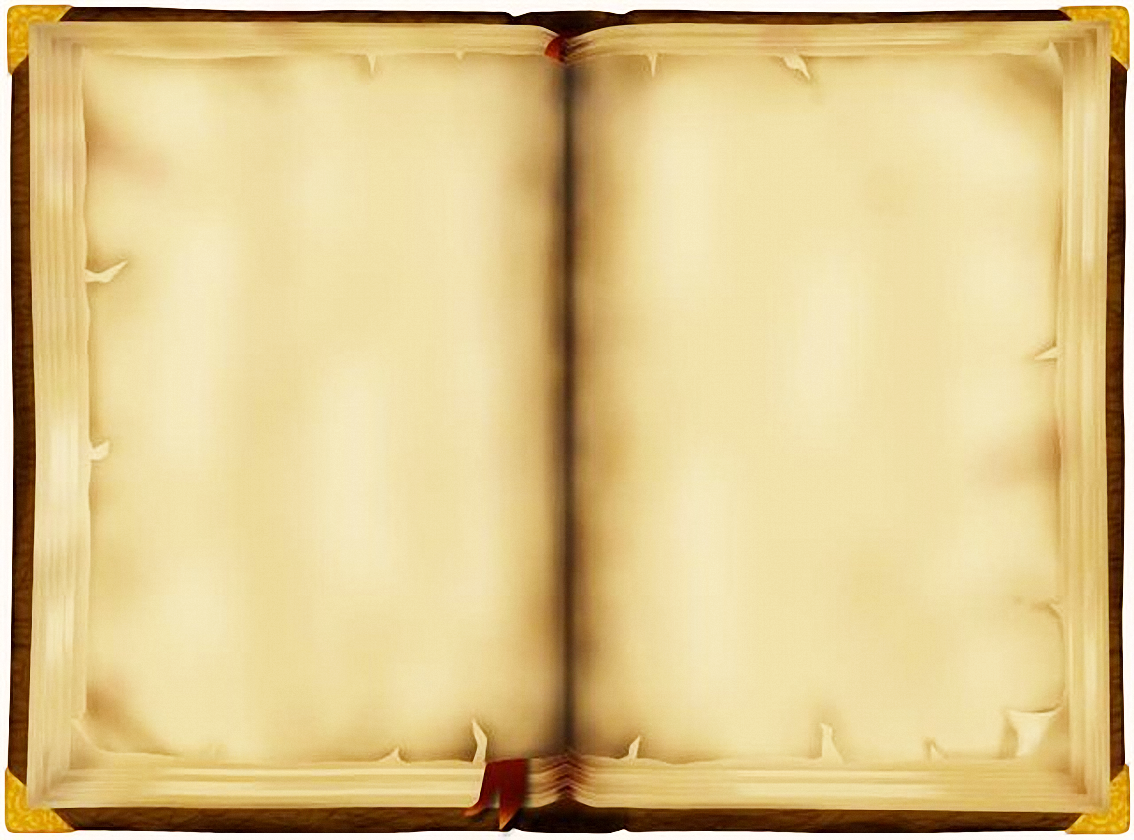 Х
Ц
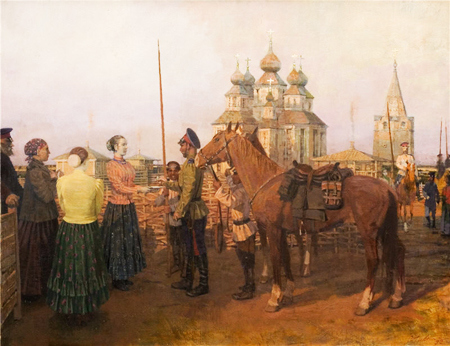 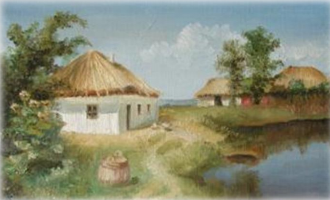 Хутор
Церковь
Хутора, вы, хутора,
Надо ехать к вам с утра.
Ох дорога далека
К поселеньям казака,
Чтоб добраться до окраин,
Вас связать с казачьим краем.
Перед самой грозной битвой
Совершал казак молитву.
Все – от сына до отца
С верой в бога до конца.
Отправляясь в путь-дорогу,
Обращались в мыслях к богу
В праздник все у алтаря,
Славя бога и царя.
(Г.Утюгина)
(Г.Утюгина)
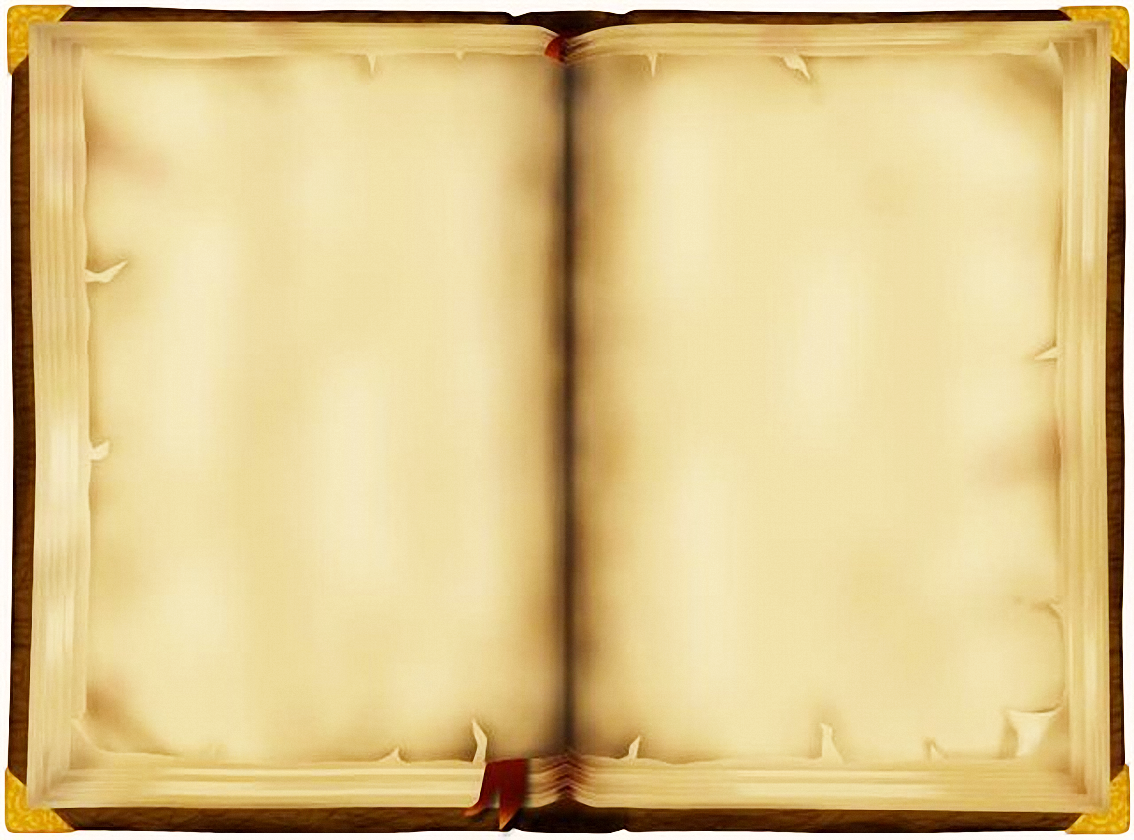 Ч
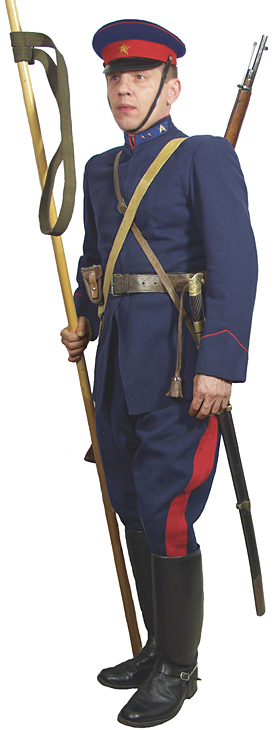 Ш
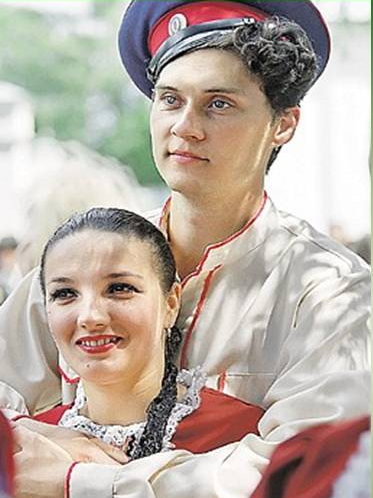 Шашка
Чуб
А вот и пика родовая,Подруга славы и побед,И наша шашка боевая –С ней бился я и бился дед
У казака фуражка набок,На лоб упал упрямый чуб.Дух вольный атаманцу сладок,О том он заявляет вслух.
Донцы придумали обычай:Налево – чуб лихой носить.Им ухо слева закрывали,Чтоб беглеца в строю укрыть.
(А.Туроверов)
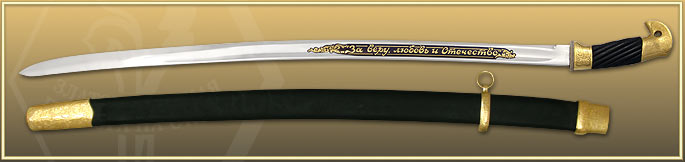 (И.Мордовина)
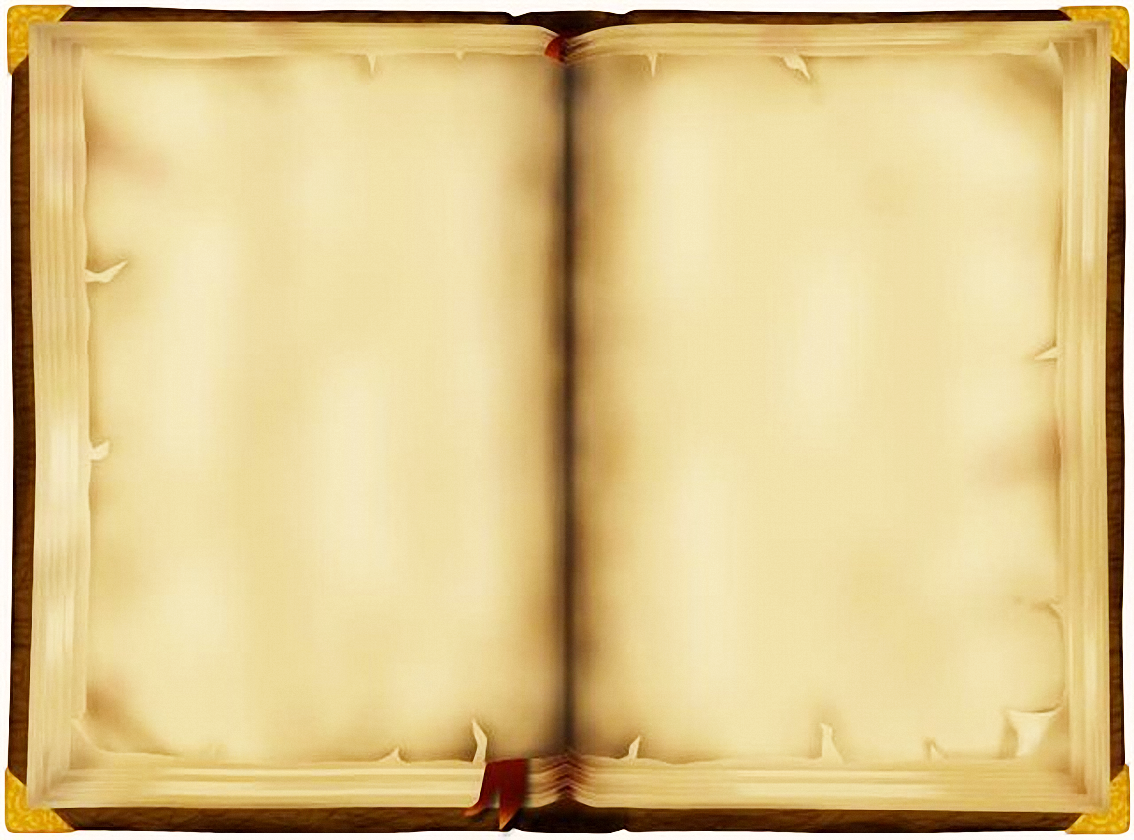 Щ
Э
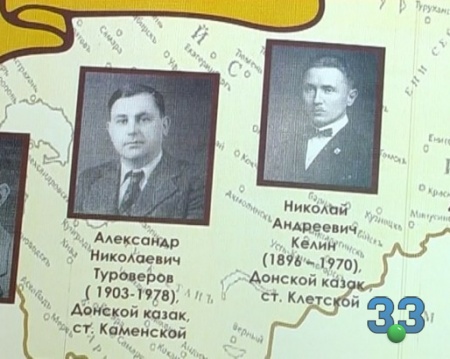 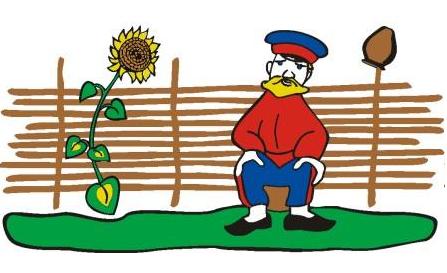 Эмиграция
Это грустное, грустное слово,
Но его вспоминаем мы снова,
Повторяя истории ход:
Настрадался казачий народ.
Старожитные земли покинул,
На чужбине безрадостной сгинул.
Так бывало по жизни не раз,
Тихий Дон не забудет про вас!
Дед Щукарь
Дед Щукарь – старик известный,
Персонаж он интересный
Из «Поднятой целины».
Познакомимся с ним мы.
(Г.Утюгина)
(О.Плотникова)
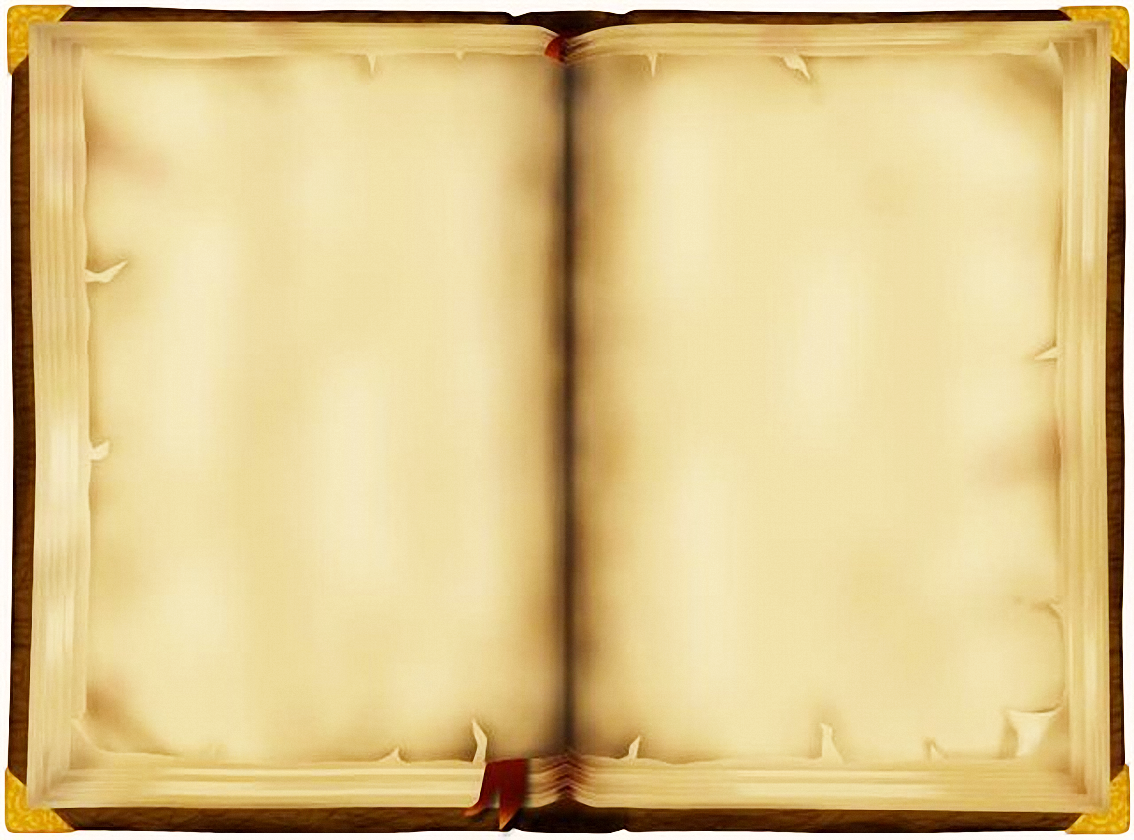 Ю
Я
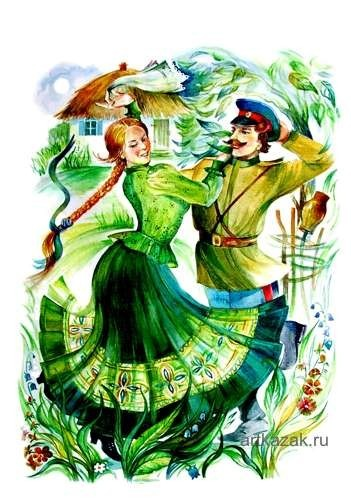 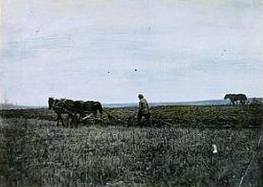 Юрт
Знаем мы: давным - давно
Было так заведено:
Подрастает казачок -
Ждет его земли клочок.
И в 16 получай
Личный свой земельный пай
Из станичного юрта:
Это быль, а не мечта.
Язык казачий
Всё вместил язык казачий.
То смеётся он, то плачет.
В нем искрится юмор тонкий,
Как родник он для потомков.
Должен ты, казак, беречь
И кохать родную речь!
(Г.Утюгина)
(Г.Утюгина)
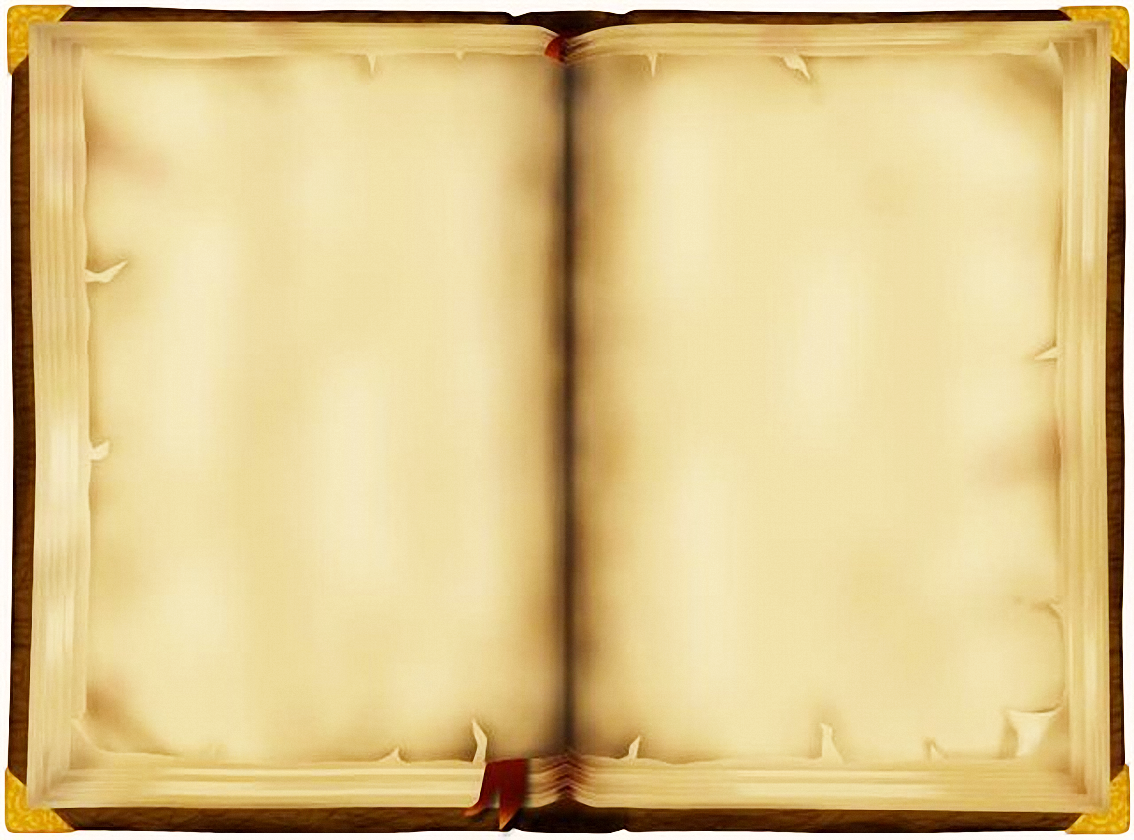 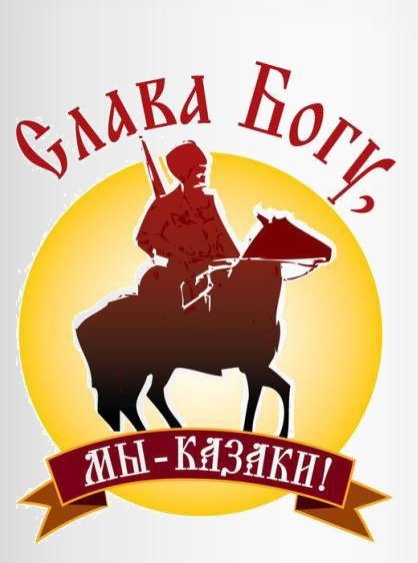 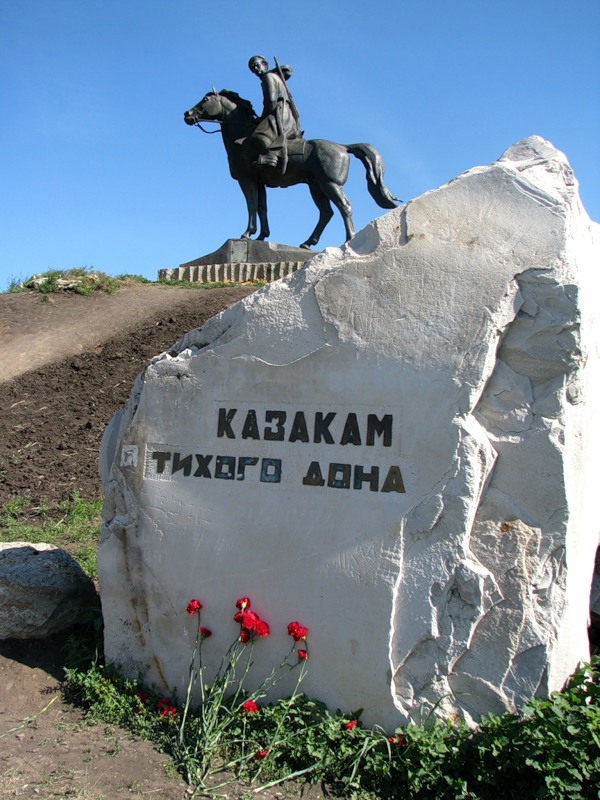 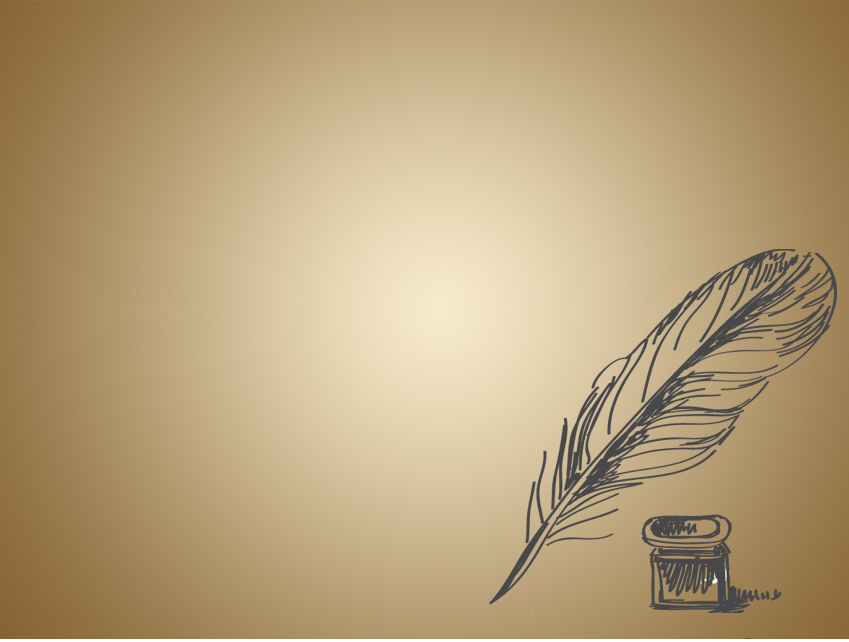 Использованные ресурсы:
Фоны презентации
 http://www.tvoyrebenok.ru/fon-dlya-prezentacii-po-literature.shtml
http://cs3.a5.ru/media/44/dc/ae/1280_44dcae5745283cfd54373a4c36ad38a7.png
Авторы стихотворений
Г.Утюгина «Азбука казака» http://www.slavakubani.ru/read.php?id=1885
И.Мордовина http://www.mordovina.ru/verses/?id=616
О.Семенова-Лебедева http://www.stihi.ru/2007/04/19-1024
Е.Трушина    http://zanimatika.narod.ru/RF15_7.htm
В.Алябьев  http://www.realmusic.ru/aljabxew/71576
И.Никитин  http://www.turism.irnd.ru/page459.html
Ю.Сомов  http://kushva-online.ru/blog/post/fisher/4256/
А.Софронов  http://www.turism.irnd.ru/page448.html
А.Туроверов http://www.turism.irnd.ru/page459.html
Картинки
Атаман http://www.kazachiy-krug.ru/forum/viewtopic.php?f=22&t=75&p=146
С.Разин http://www.kazachiy-krug.ru/forum/viewtopic.php?f=22&t=75&p=146
Казачья станица http://photocentra.ru/work/323198
Курень http://www.crown6.org/publ/75-1-0-4151
Донской казак http://www.crown6.org/publ/75-1-0-4151
Наклейки http://voenpro.ru/voentorg/Naklejka_Za_Veru_Don_Otechestvo
Казачок на коне http://bushinkan.mybb.ru/viewtopic.php?id=56
М.Платов http://gtrf.info/1_62_998_13.html
Ермак http://www.kazydub.ru/gallery/displayimage.php?album=2&pos=63
Флаг Всевеликого Войска Донского http://cat.convdocs.org/docs/index-13657.html
Табун лошадей http://www.yarskonline.ru/news/hakasia/25_09_12_v-hakasii-koni-zatoptali-pyatiletnego-mal.html
Карта Ростовской области http://saf-denis.narod.ru/
Дед Щукарь  http://rostov-region.ru/legends/item/f00/s00/e0000008/index.shtml